โครงการควบคุมป้องกันโรคติดต่อ  ประจำปี ๒๕๕๙
กองทุนหลักประกันสุขภาพตำบลห้วยพิชัย ร่วมกับโรงพยาบาลส่งเสริมสุขภาพตำบลบ้านสงาว และโรงพยาบาลส่งเสริมสุขภาพตำบลห้วยพิชัย
พบผู้ป่วยโรคไข้เลือดออก ๕  ราย
ด.ญ.ยุภารัตน์ คำเงาะ อายุ ๘  ปี  ที่อยู่ ๘๑  ม. ๑ บ้านห้วยพิชัย  
ต.ห้วยพิชัย  อ.ปากชม  จ.เลย เริ่มป่วย  ๑๐  มิ.ย. ๕๙  รักษา  ๑๓  มิ.ย. ๕๙
ด.ช.สมพงษ์  โพนทอง  อายุ ๑๔  ปี  ที่อยู่  ๒๑๗  ม. ๑  บ้านห้วยพิชัย
ต.ห้วยพิชัย  อ.ปากชม  จ.เลย  เริ่มป่วย  ๑๓  มิ.ย. ๕๙ รักษา ๑๔ มิ.ย. ๕๙
ด.ญ.อัญชุรี  พระอินทร์  อายุ ๑๔  ปี  ที่อยู่  ๑๑๐  ม. ๕  บ้านปากเนียม 
 ต.ห้วยพิชัย  อ.ปากชม  จ.เลย เริ่มป่วย  ๒๐  มิ.ย. ๕๙  รักษา  ๒๒  มิ.ย. ๕๙
ด.ช.ศุภกิต  อินทะศักดิ์  อายุ ๑๒  ปี  ที่อยู่  ๒๒๗  ม. ๑  บ้านห้วยพิชัย  
ต.ห้วยพิชัย  อ.ปากชม  จ.เลย  เริ่มป่วย  ๒๔  มิ.ย. ๕๙  รักษา  ๒๕  มิ.ย. ๕๙
นายนันทวัฒน์  พิลาชัย  อายุ ๑๖  ปี  ที่อยู่  ๙  ม. ๑  บ้านห้วยพิชัย  
ต.ห้วยพิชัย  อ.ปากชม  จ.เลย  เริ่มป่วย  ๑  ก.ค. ๕๙  รักษา  ๔  ก.ค. ๕๙
กิจกรรมการควบคุมป้องกันโรคไข้เลือดออก
รณรงค์ควบคุมลูกน้ำยุงลาย
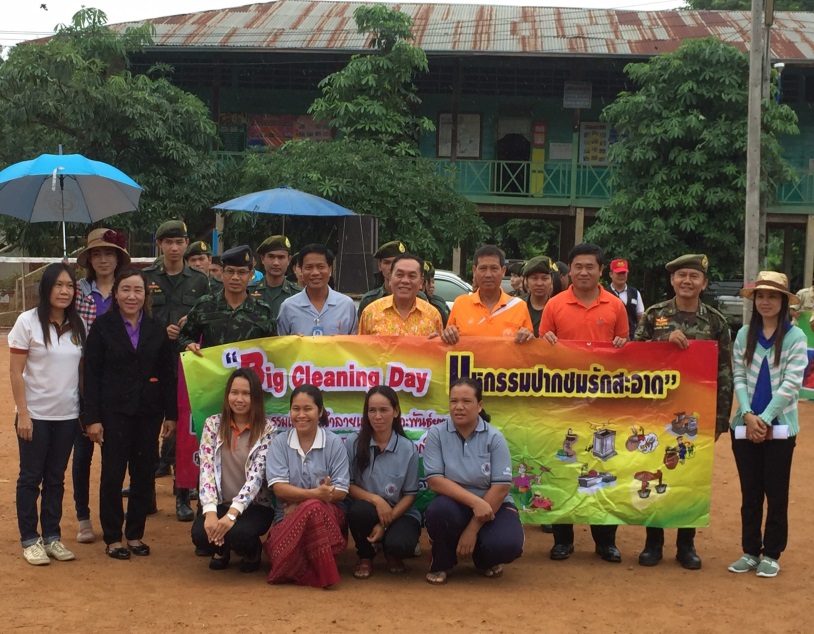 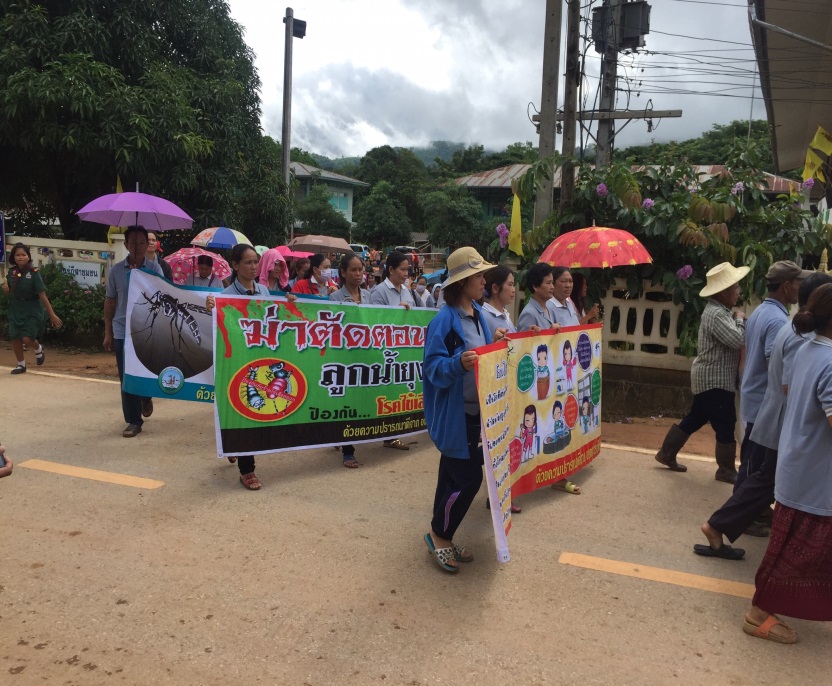 ควบคุมโรค
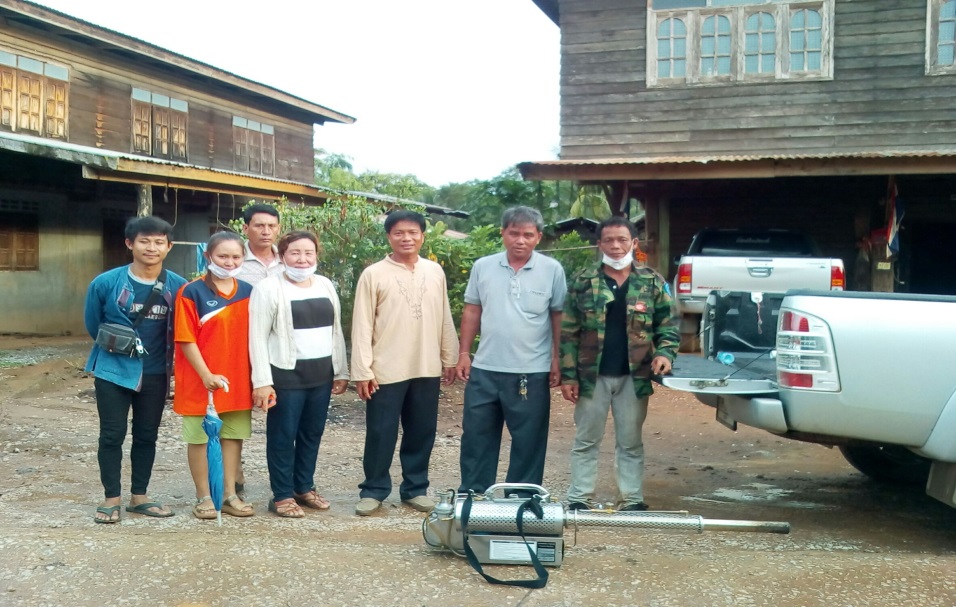 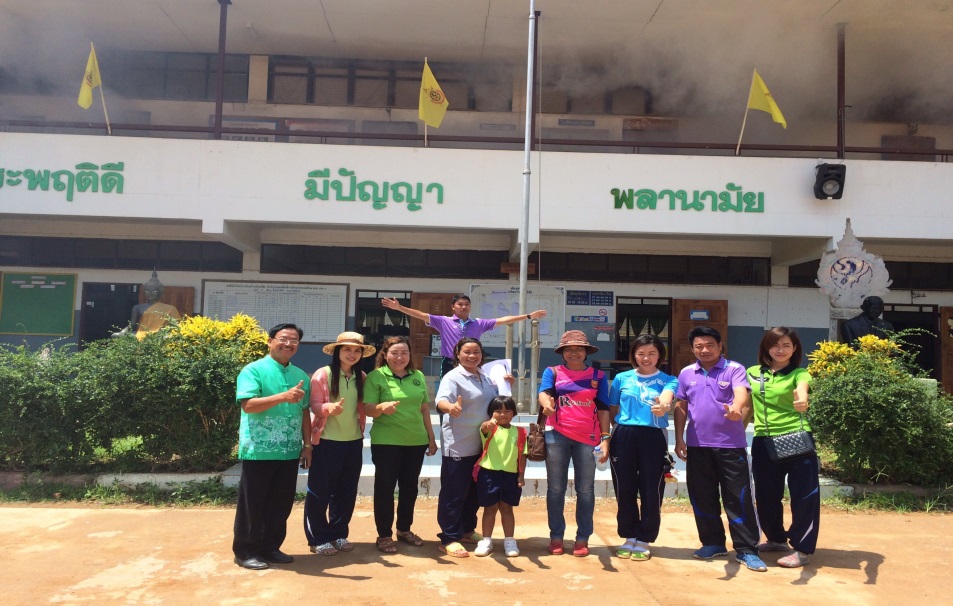 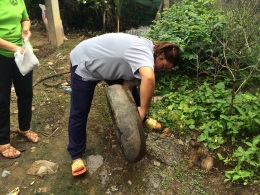 ควบคุมโรค
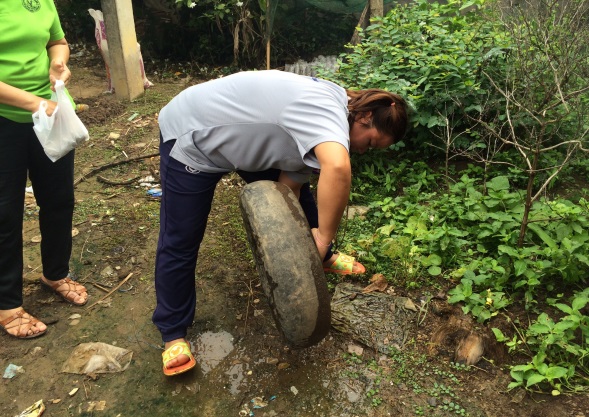 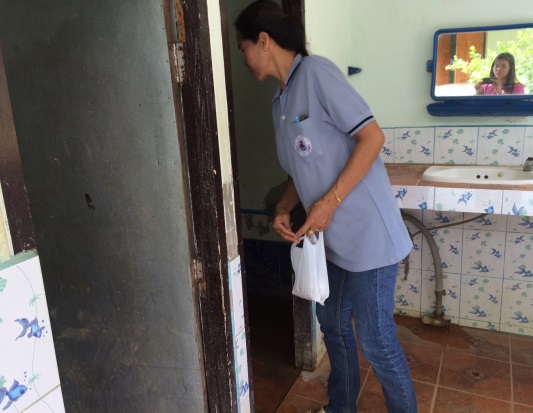 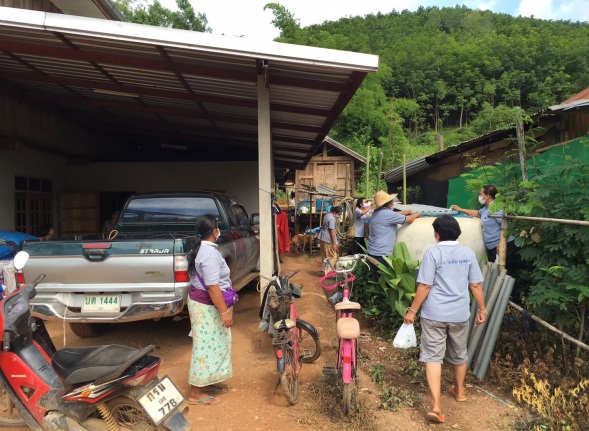 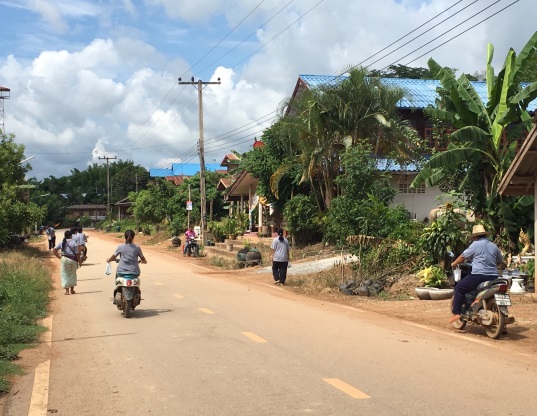 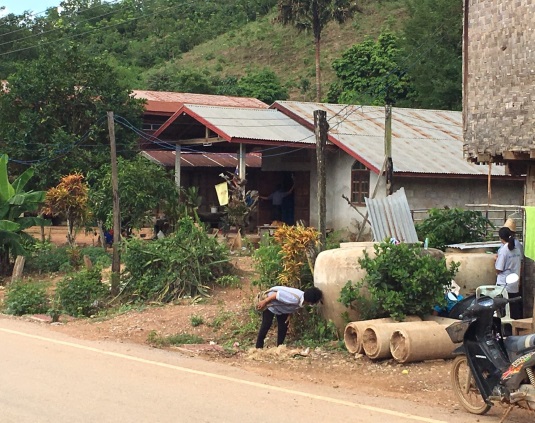 ควบคุมโรค
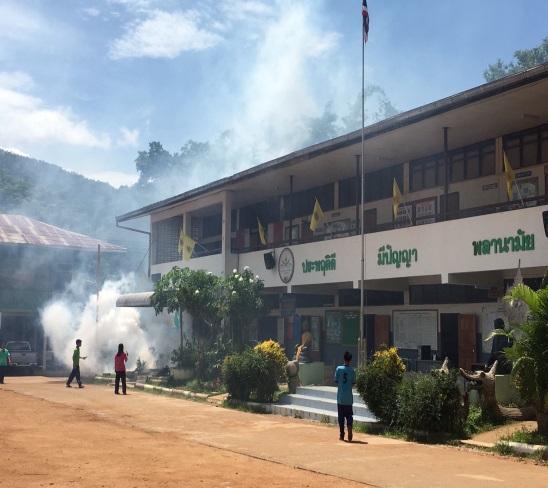 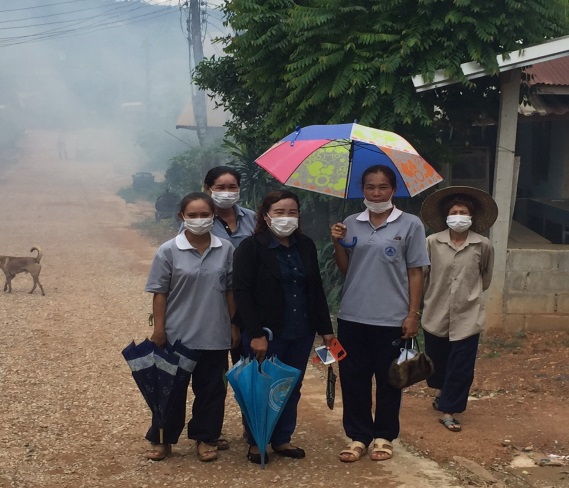 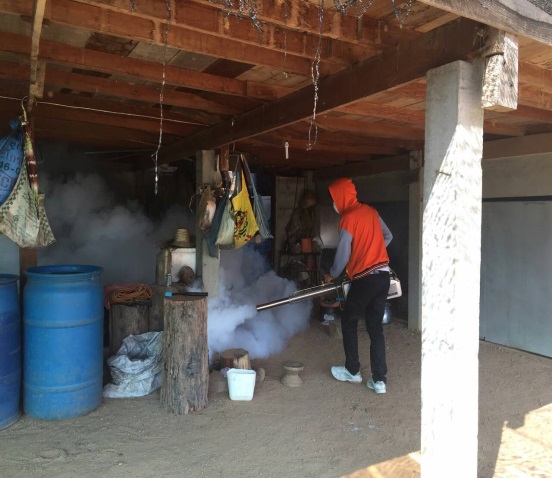 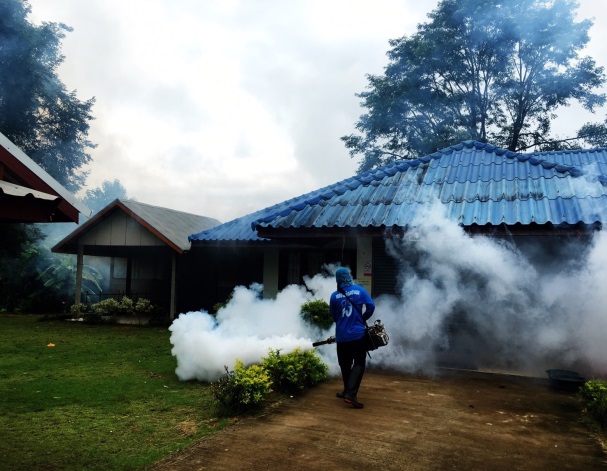 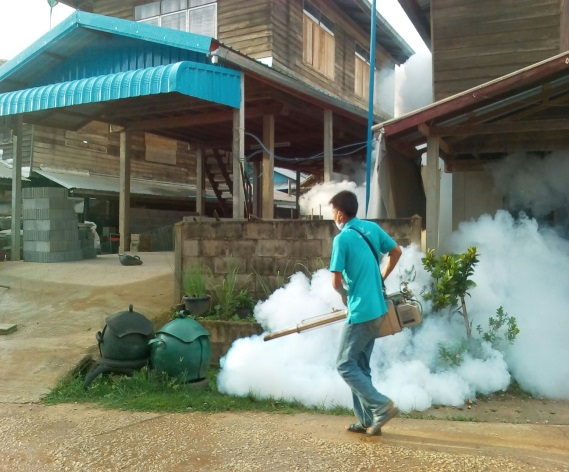 ควบคุมโรค
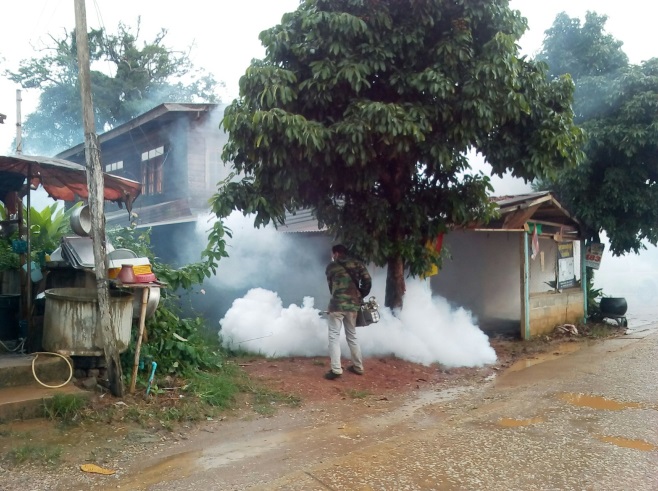 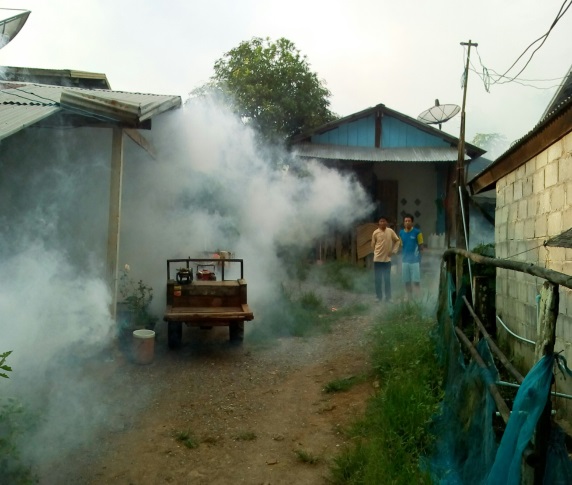 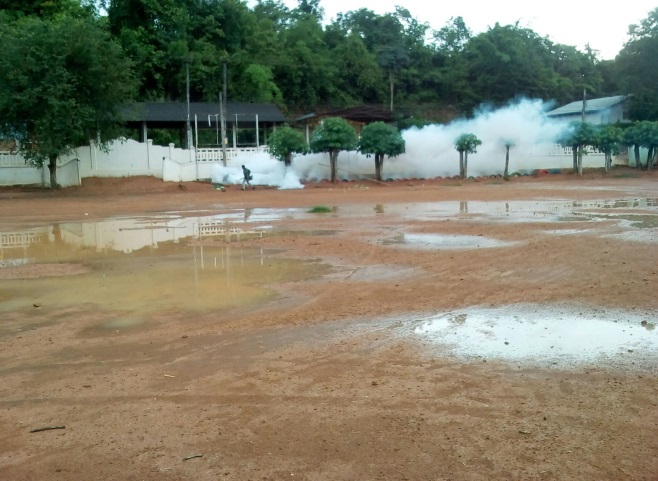 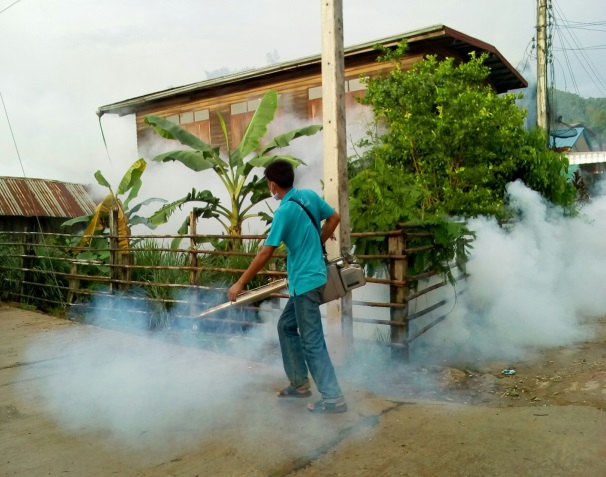 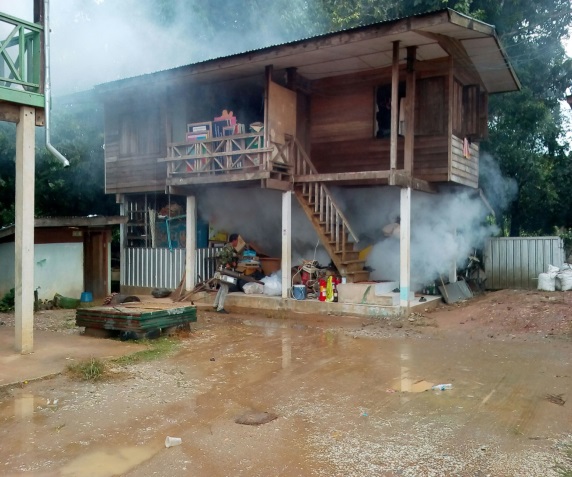 ควบคุมโรค
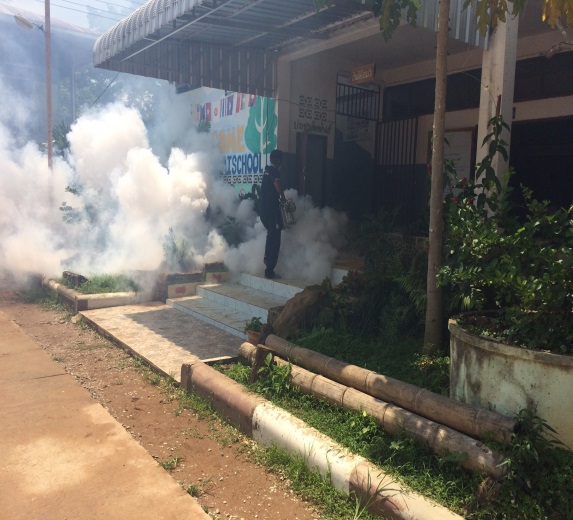 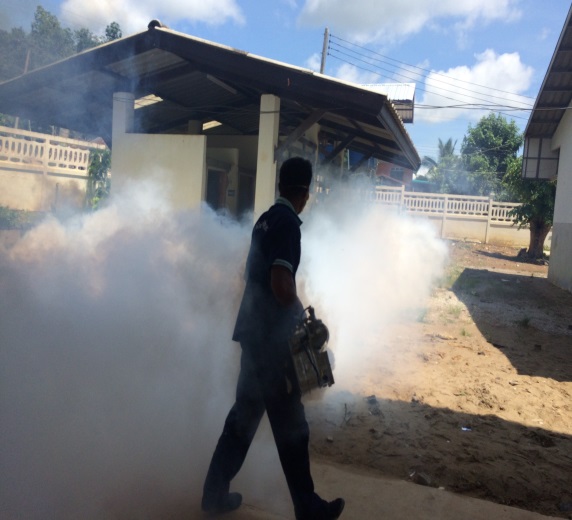 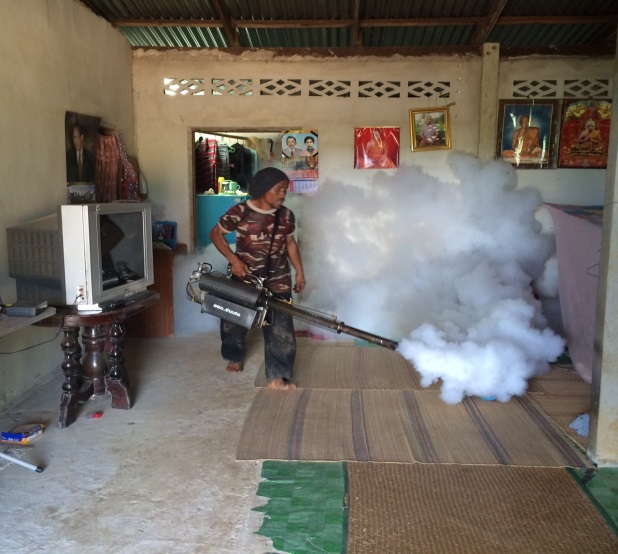 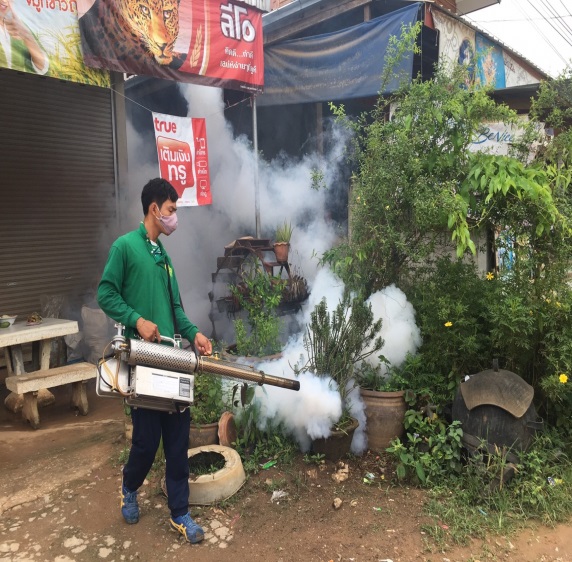 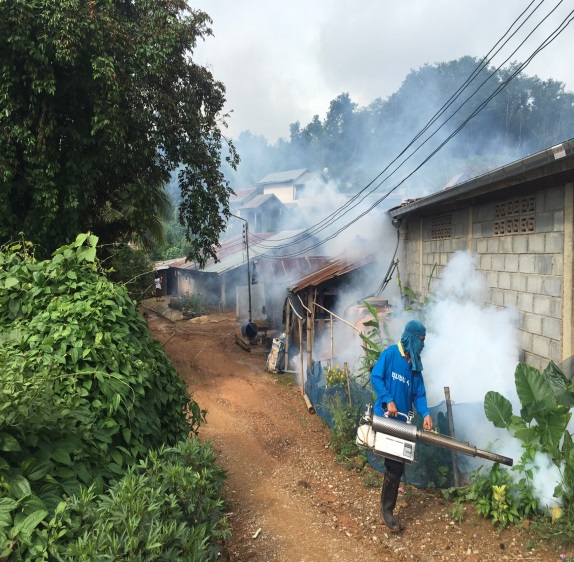 ให้ความรู้ทางหอกระจายข่าวประจำหมู่บ้าน
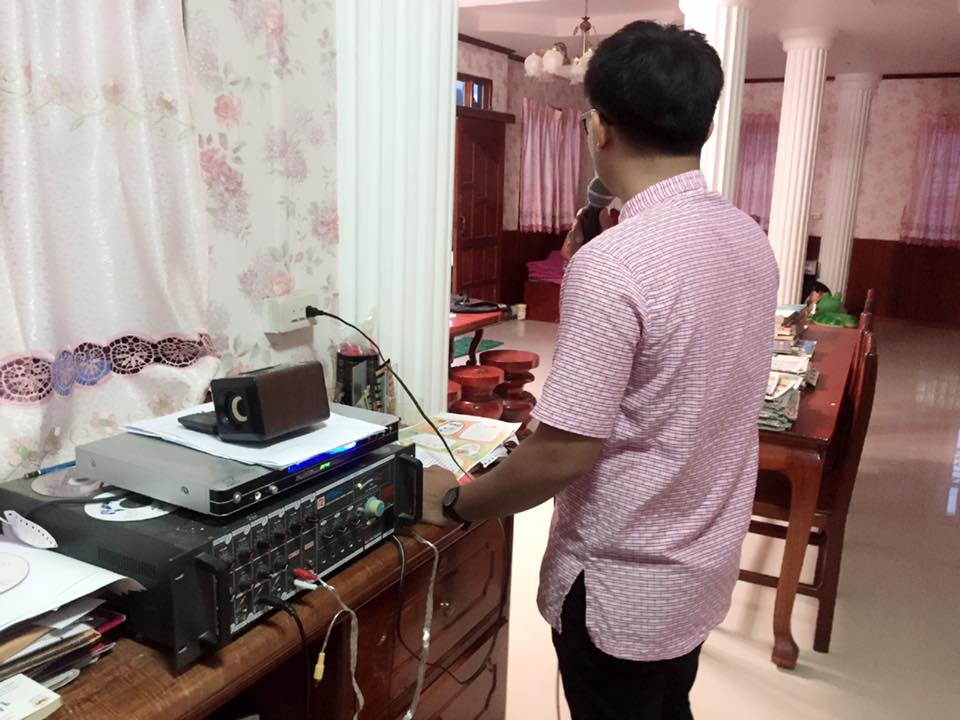 รายละเอียดการพ่นและการใช้น้ำมัน
รายละเอียดการพ่นและการใช้น้ำมัน
รายละเอียดการพ่นและการใช้น้ำมัน
รายละเอียดการพ่นและการใช้น้ำมัน
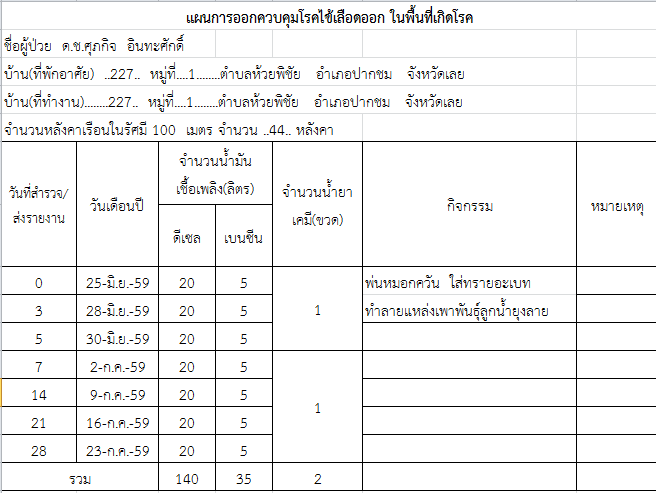 รายละเอียดการพ่นและการใช้น้ำมัน
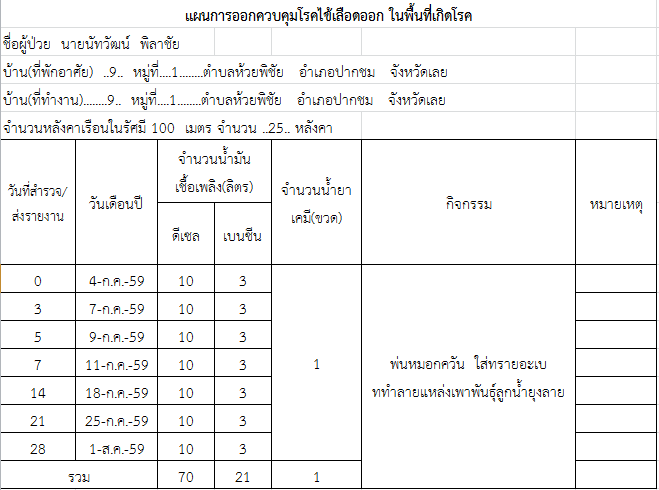 ขอบคุณค่ะ